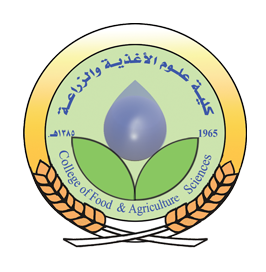 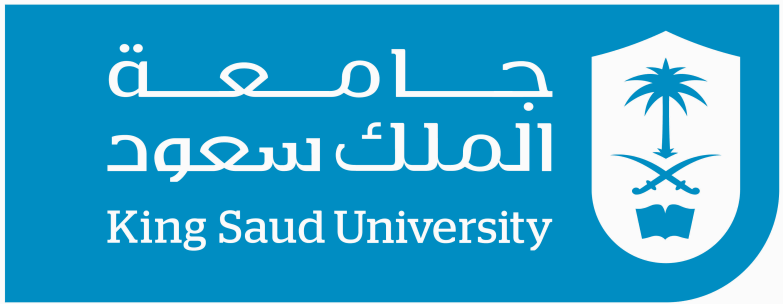 400 هزر: التعليم التعاونيشركة المراعي وشركة تبوك للتنمية الزراعية
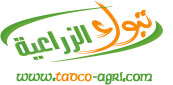 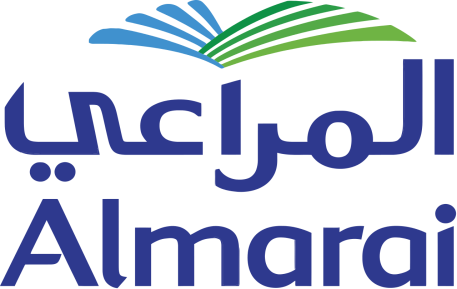 المتدرب: محمد بن فهد المالك
الرقم الجامعي: 433101931
1
محتويات    العرض
الخاتمة
شركة تبوك للتنمية الزراعية
شركة المراعي
المقدمة
طبيعة التدريب
طبيعة التدريب
2
المقدمة
يهدف هذا العرض لشرح بسيط وموجز وتوضيح ما تم التدرب علية خلال الفترتين الأولى والثانية
 جهات التدريب: شركة المراعي في الفترة الأولى وشركة تبوك للتنمية الزراعية في الفترة الثانية
 تم التدريب في شركة المراعي في قسم الري وقسم العمليات الزراعية وقسم البساتين
تم التدرب في شركة تبوك للتنمية الزراعية في إدارة الري وإدارة المعدات الزراعية وإدارة البساتين وإدارة الجودة والخدمات المساندة.
 بلغت عدد ساعات التدريب في شركة المراعي ما يقارب 430 ساعات.
بلغت عدد ساعات التدريب في شركة تبوك للتنمية الزراعية ما يقارب 380 ساعة.
3
[Speaker Notes: بمعدل]
أولًا: شركة المراعي 

تعمل شركة المراعي على تنمية الموارد الزراعية من المحاصيل واللحوم بأنواعها وتصنيع المواد الغذائية
تضم الشركة عدة اقسام وهي قسم المحاصيل الزراعية، قسم البساتين، وقسم الإنتاج الحيواني قسم التصنيع الغذائي، وأخيرًا قسم حليب الرضع.
تحتوي شركة المراعي على أكثر من 42 ألف موظف من كافة الجنسيات تحت مسميات مختلفة من مديري أقسام ومهندسين وعمال.
الموقع الرئيسي للشركة:  منطقة الرياض / حي الإزدهار / الطريق الدائري الشمالي مخرج 6.
 الموقع الإلكتروني: www.almarai.com.
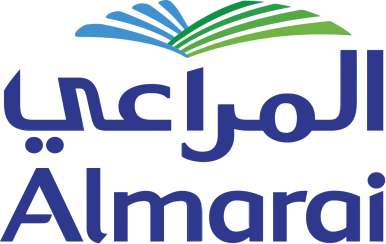 4
كان التدريب تحت اشراف المهندس تركي الدمجان المسؤول عن المضخات، والأستاذ سعود اللويش المسؤول على عملية حصاد البرسيم والأستاذ عيسى فلاج المسؤول على عملية تلميم البرسيم والمهندس زيد المشيلح المسؤول عن البساتين.

موقع العمل الفعلي داخل مشروع الشركة في حائل (هادكو)، إما في الحقول أو في 
  الورش أو في المصانع.

طريقة التقييم من ناحية الالتزام بالحضور والانصراف في الوقت المحدد ومدى فهم 
المعلومات والاستيعاب الجيد والاستجابة للتعليمات المقدمة والتعاون مع المشرفين.
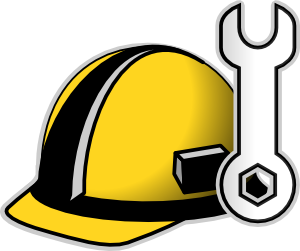 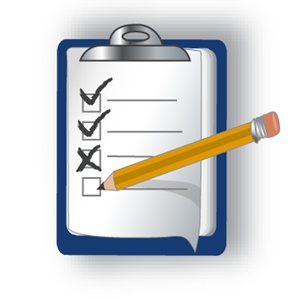 5
يوضح الشكل التالي خطة التدريب خلال الفترة الأولى ولمدة تسعة أسابيع في شركة المراعي:
6
طبيعة التدريب في شركة المراعي
سوف يتم عرض ما تم التدرب علية خلال فتره التدريب في شركة المراعي.

(1) قسم الري: 
كان التدريب في هذا القسم على ثلاث مراحل وهي : 
1- عامل المراقبة والتشغيل
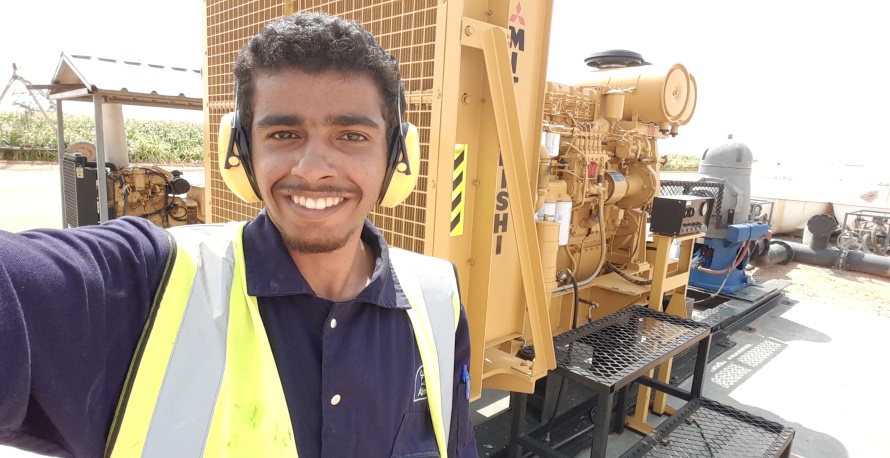 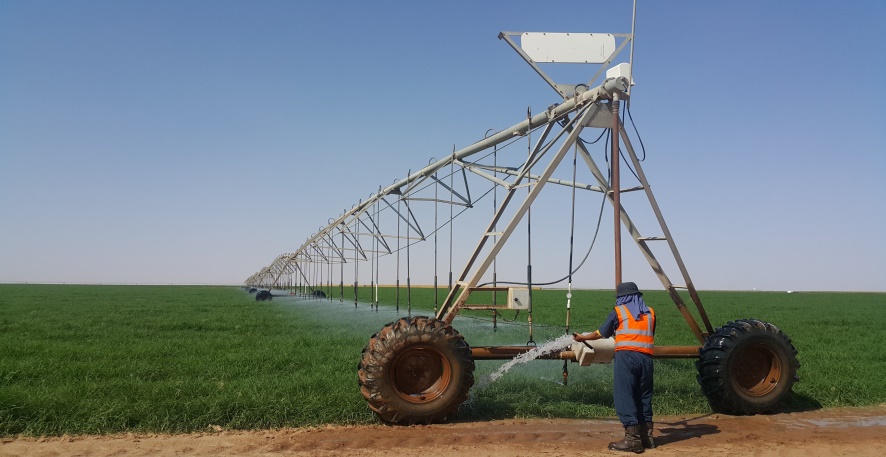 7
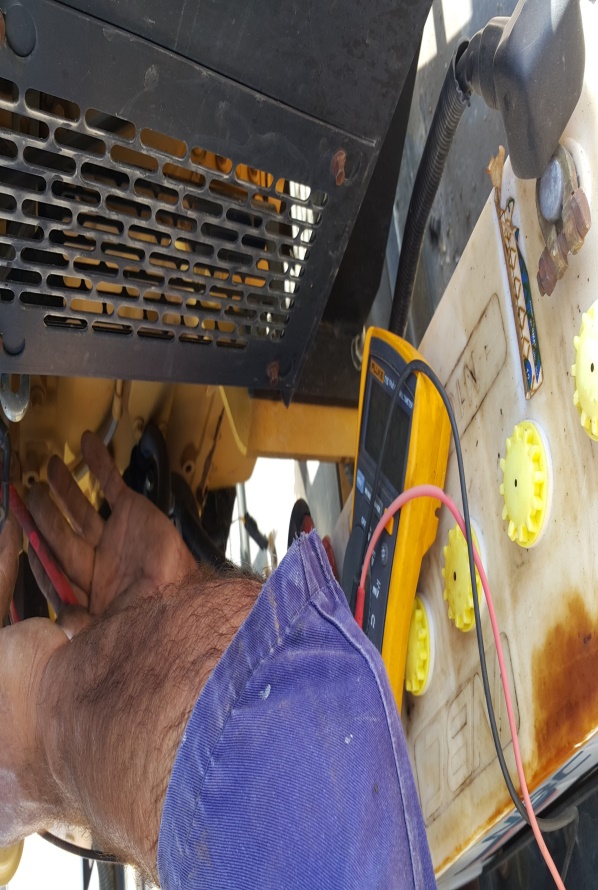 2- العامل الكهربائي : 





3- عامل الصيانة:
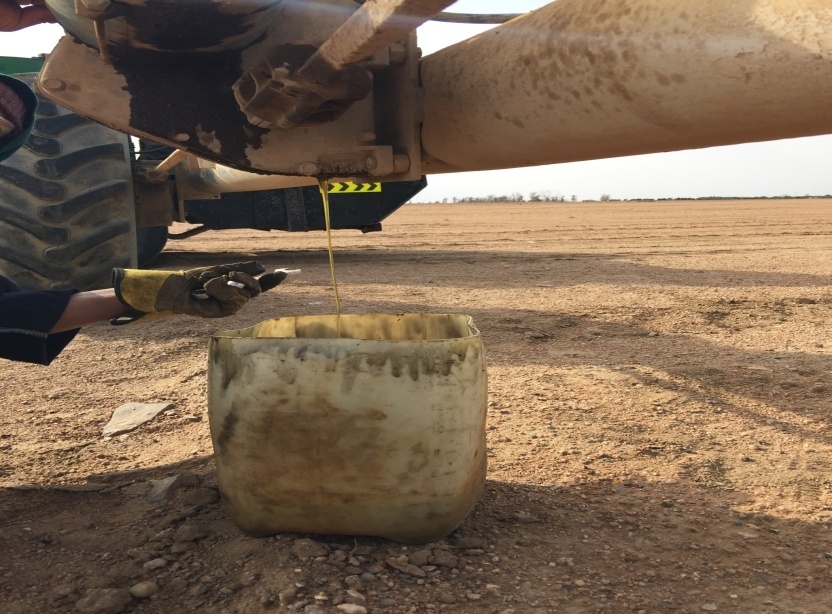 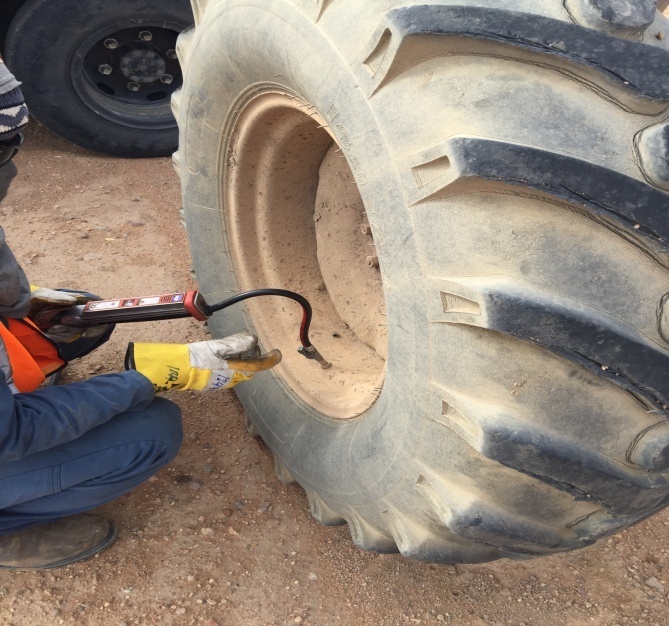 8
(2) قسم العمليات الزراعية:
1- عملية الحصاد



2- عملية التجميع



3- عملية التلبين
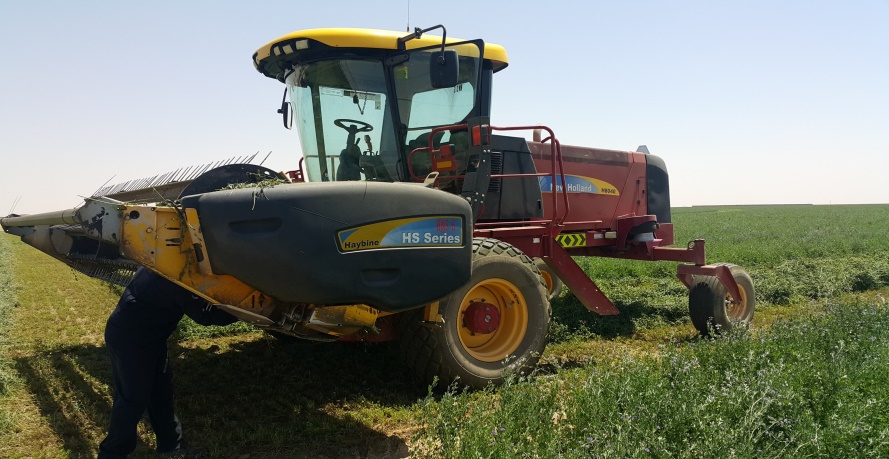 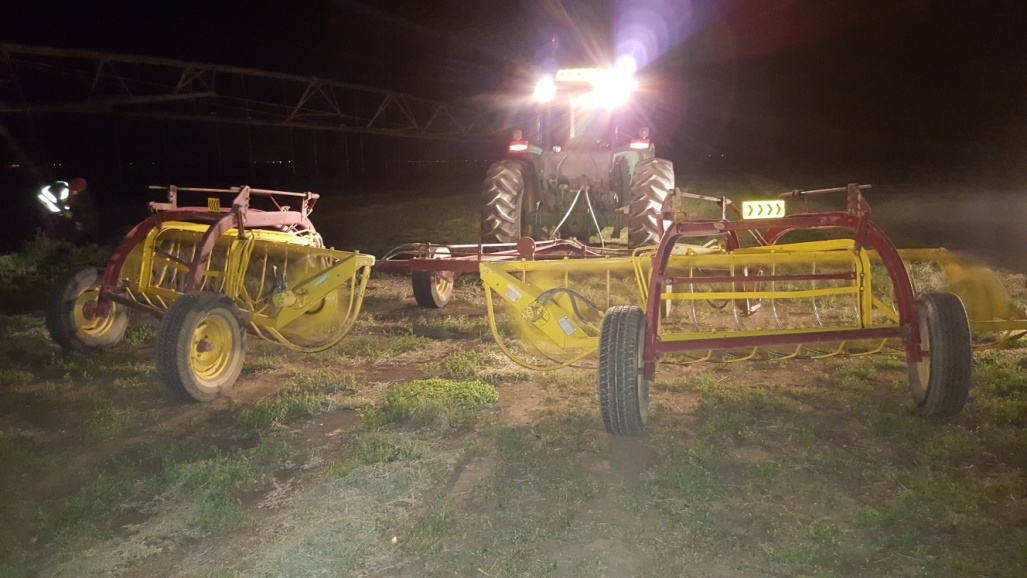 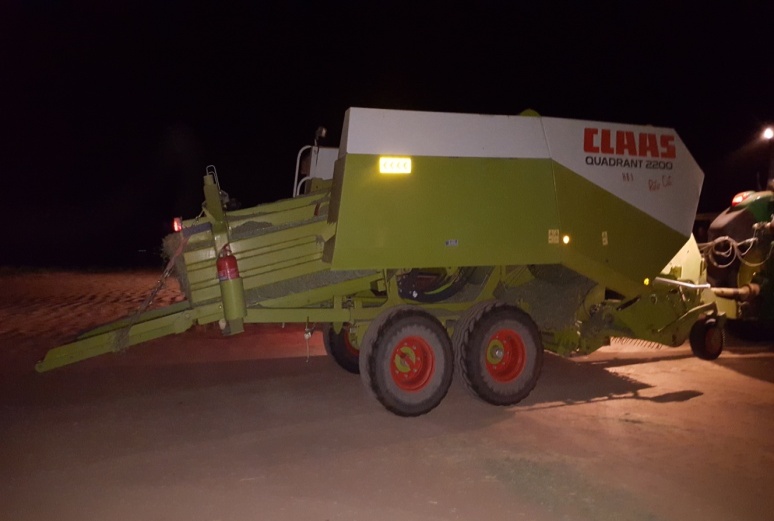 9
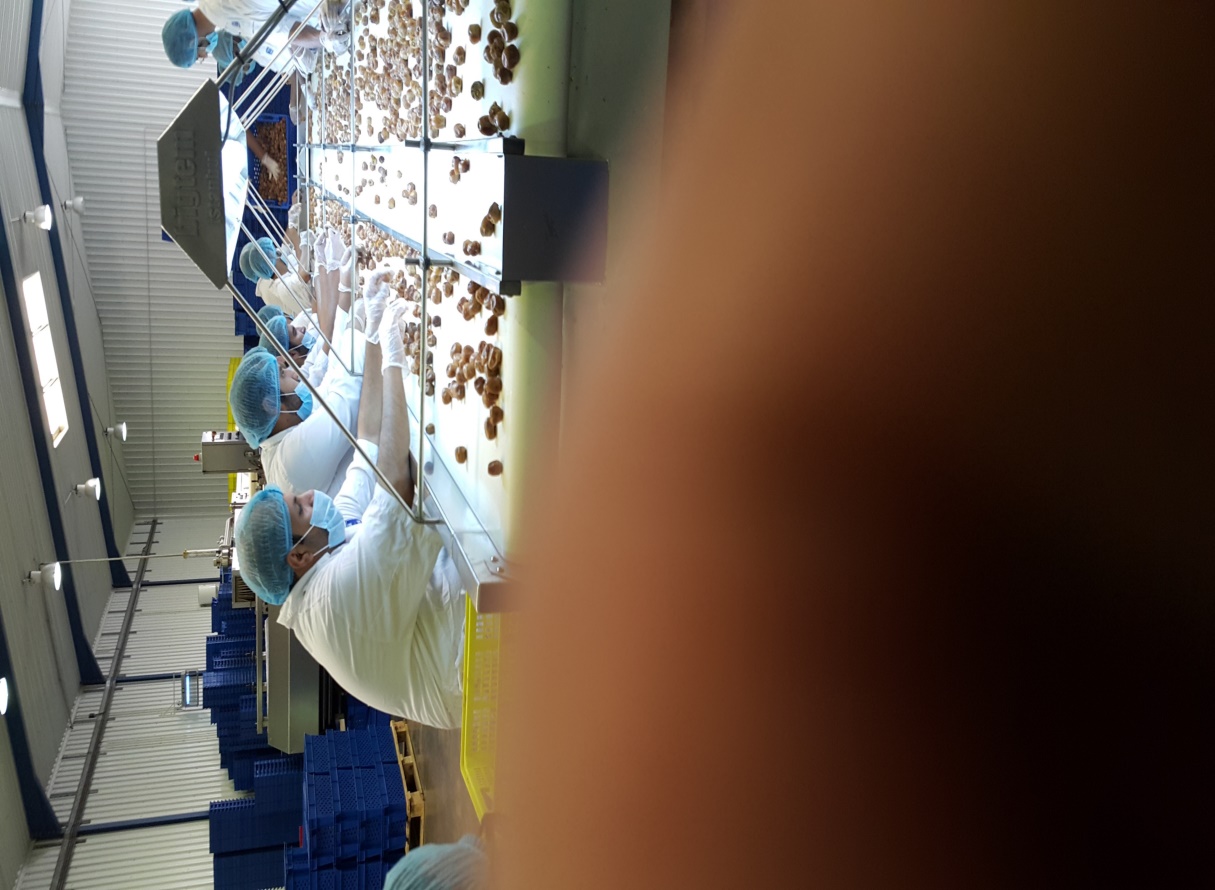 (3) قسم البساتين:
1- بساتين النخيل 



2- بساتين العنب 



3- بساتين الزيتون
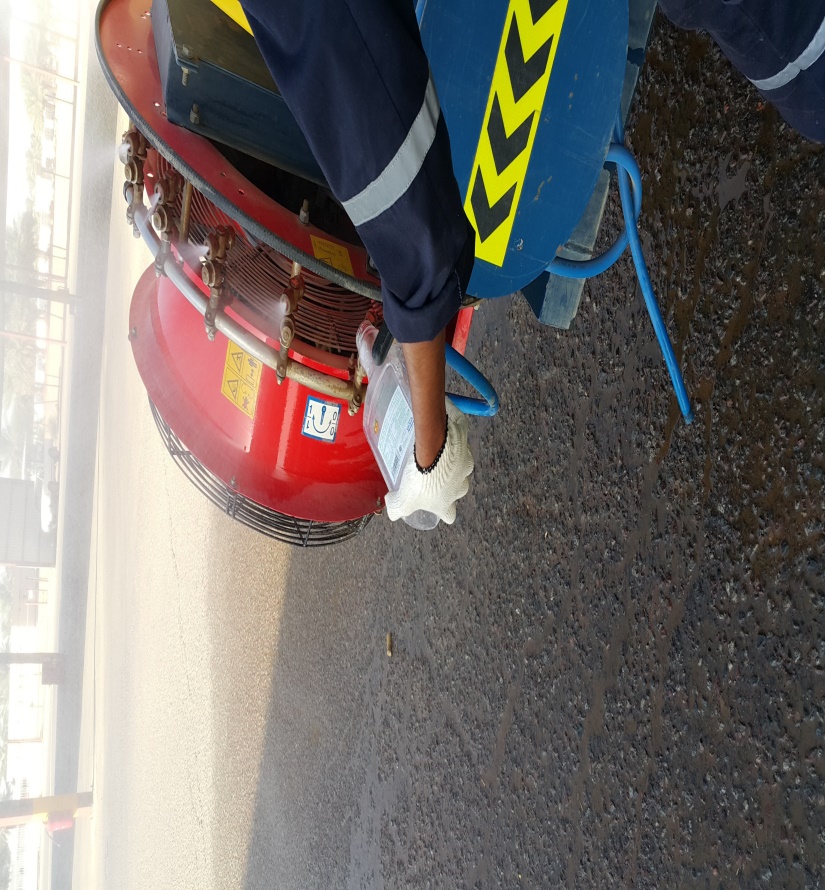 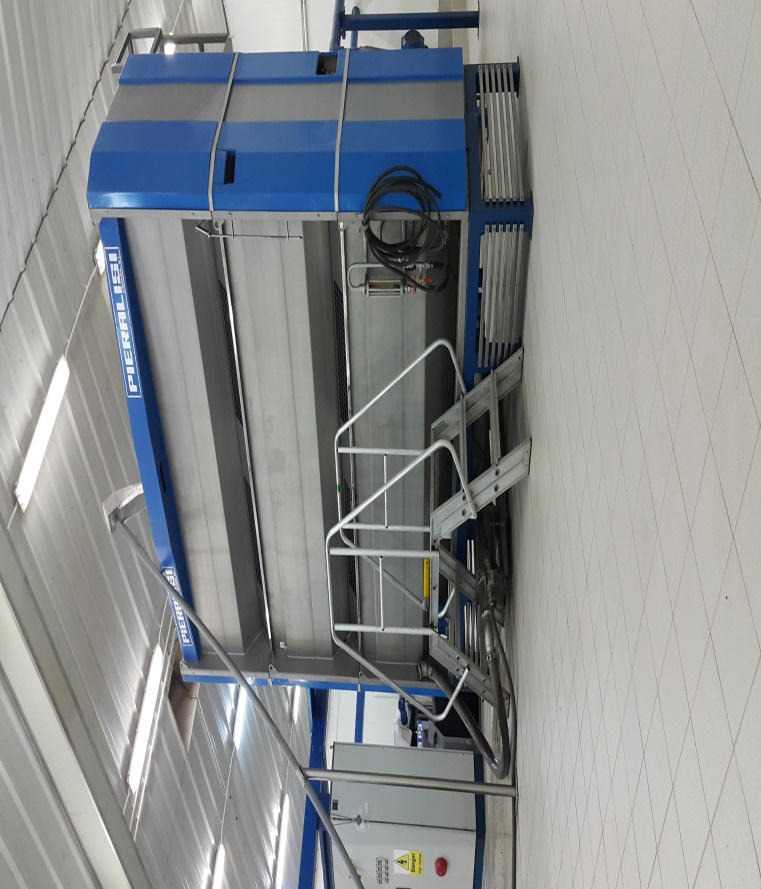 10
ثانيًا: شركة تبوك للتنمية الزراعية

تعمل الشركة في الإنتاج الزراعي وتربية الأغنام بشكل قليل جدًا.
تحتوي الشركة على 5 إدارات وهي إدارة البساتين وإدارة الإنتاج الحيواني وإدارة الري وإدارة المعدات الزراعية إدارة الجودة والخدمات المساندة
يعمل في الشركة ما يزيد عن 1100 موظف تحت مسميات مختلفة من مديري أقسام ومهندسين وعمال
الموقع الرئيسي للشركة:  منطقة تبوك / طريق الاردن / بعد شركة استرا على اليسار
الموقع الإلكتروني: www.tadco-agri.com
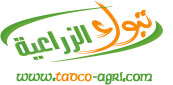 11
كان التدريب في تحت إشراف المهندس محمد الجعيد المشرف على الآبار والمضخات والمهندس عبدالله الحويطي المشرف على إدارة المعدات الزراعية والمهندس احمد علي والمهندس مصطفى حسن المشرفين على إدارة البساتين والدكتور علاء صادق مدير إدارة الجودة والخدمات المساندة

موقع العمل الفعلي داخل الشركة، إما في الحقول أو في الورش أو في المعامل
والمختبرات.

كانت طريقة التقييم من ناحية الحضور والانصراف وكتابة تقرير شهري 
عما تم الاستفادة منه، وأيضًا من ناحية التعاون والاستجابة مع المشرفين.
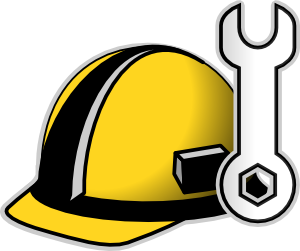 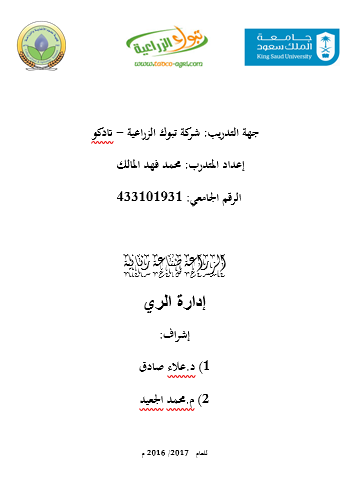 12
يوضح الشكل التالي خطة التدريب خلال الفترة الثانية ولمدة ثمانية أسابيع في شركة تبوك للتنمية الزراعية:
13
طبيعة التدريب في تبوك للتنمية الزراعية
سوف يتم عرض ما تم التدرب علية خلال فتره التدريب في شركة تبوك للتنمية الزراعية.
(1) إدارة الري: 
كان التدريب في هذه الإدارة على ثلاث مراحل وهي : 
 1- الأعمال الزراعية
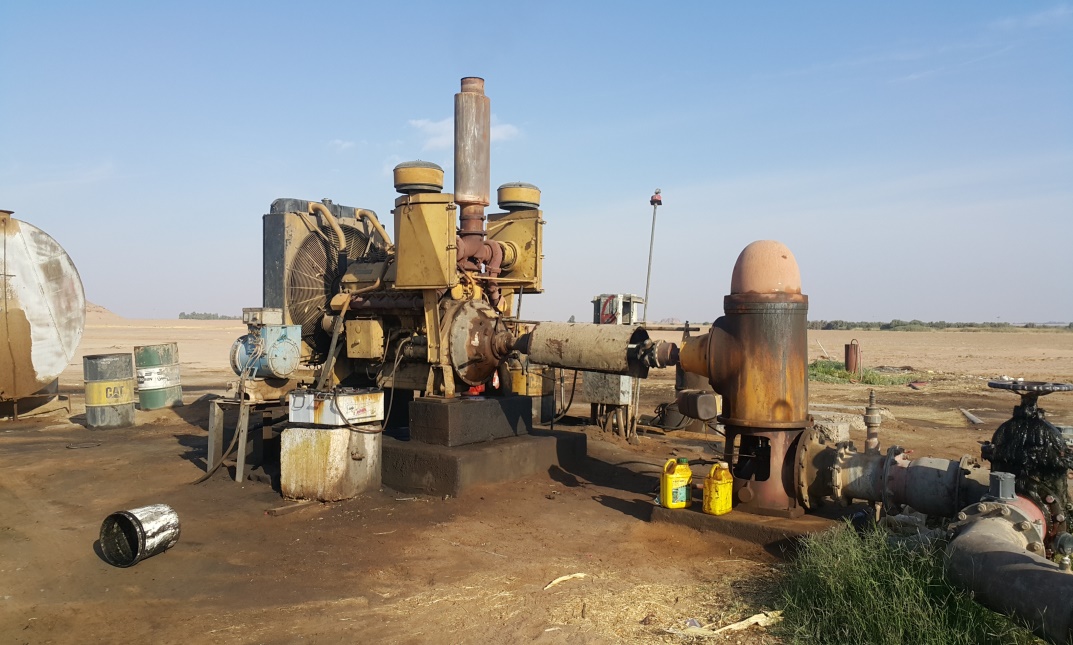 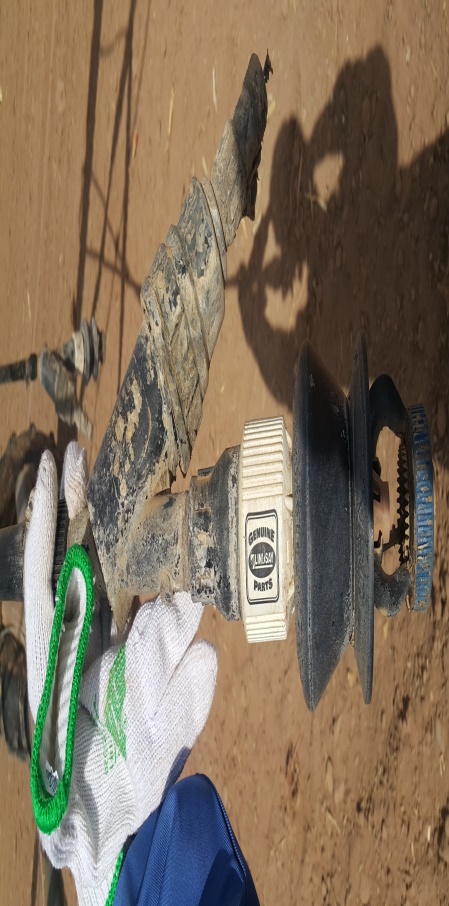 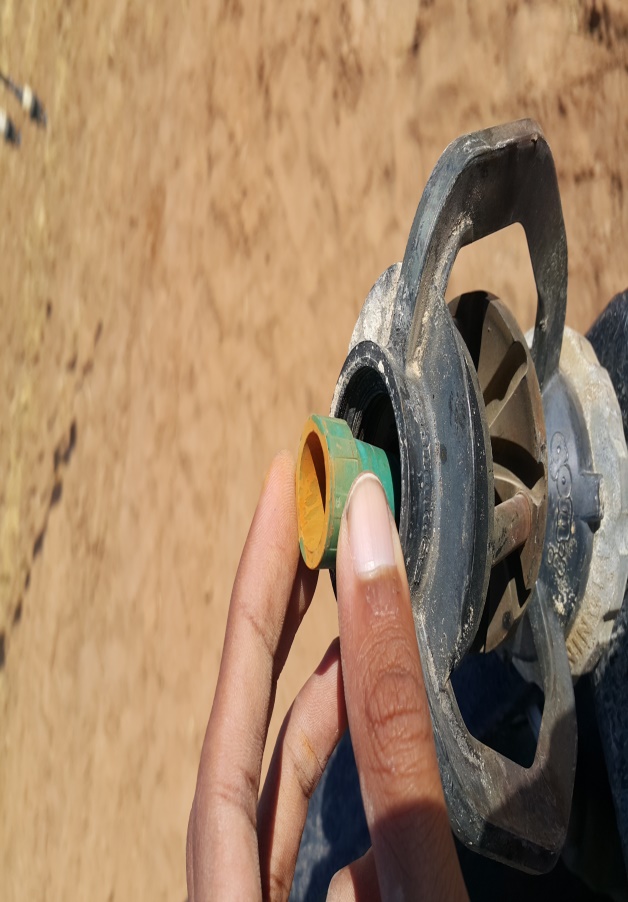 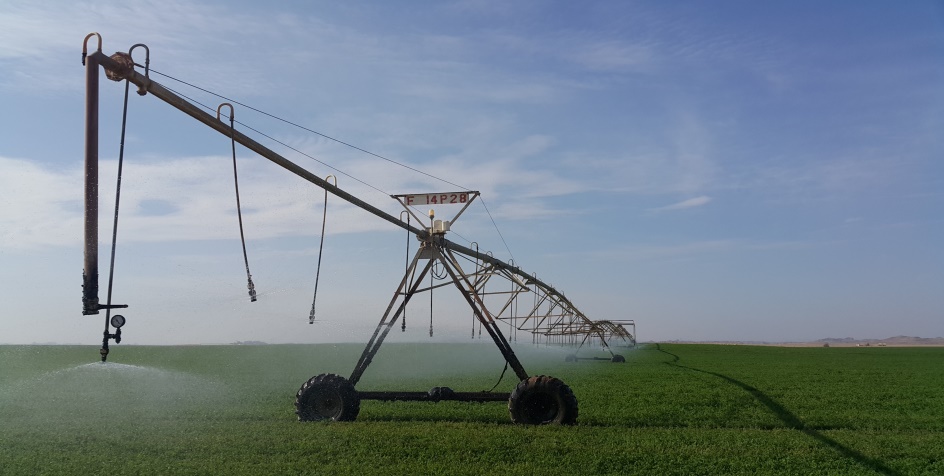 14
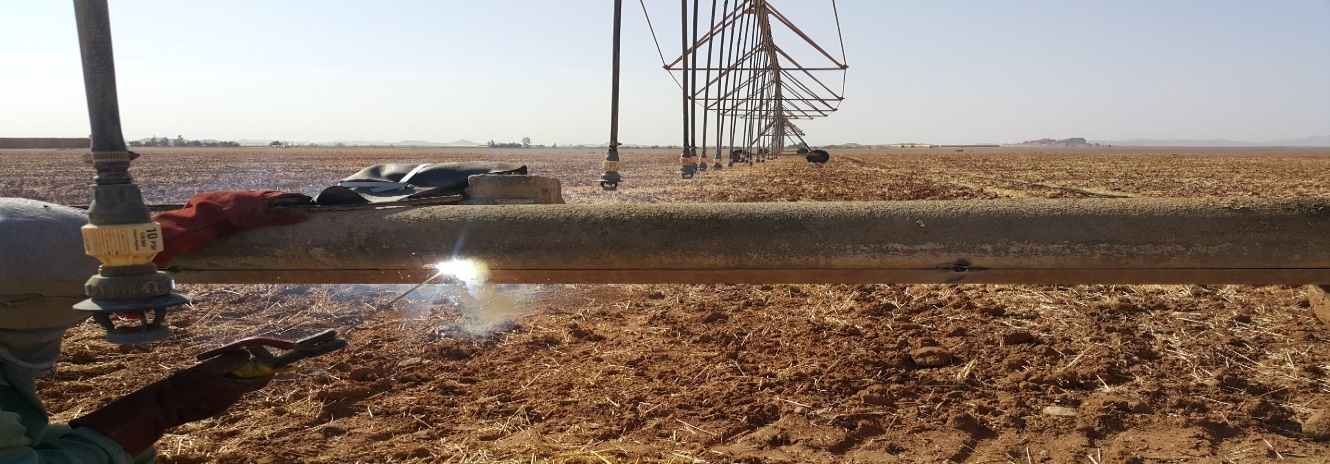 2 - أعمال الصيانة:



3 - أعمال الكهرباء: 



4 - أعمال تنظيف وإصلاح المضخات:
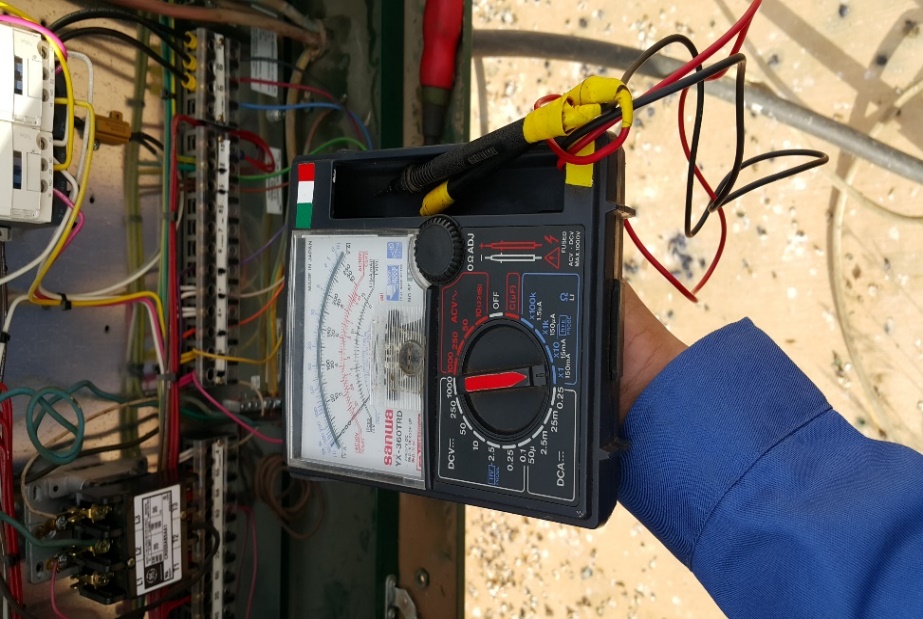 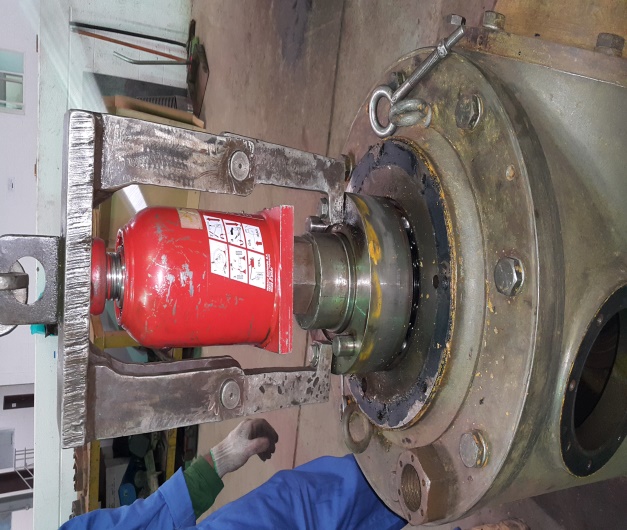 15
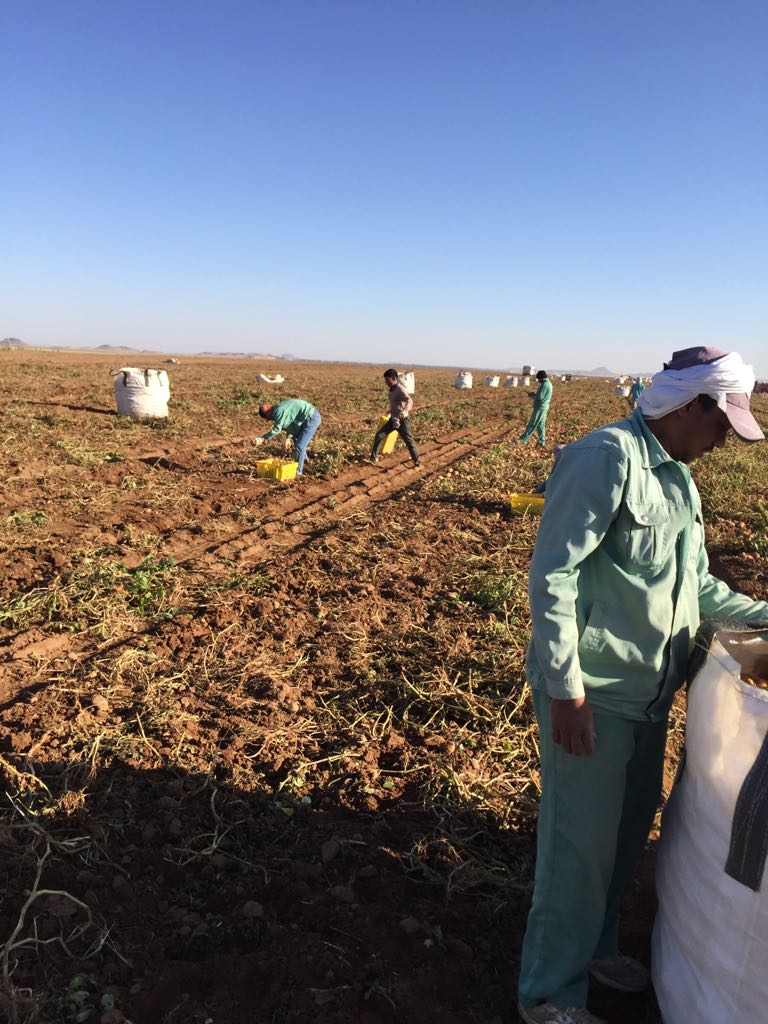 (2) إدارة المعدات الزراعية:
تم في هذه الإدارة عملية واحد فقط وهي :
1- حصاد البطاطس


(3) إدارة البساتين:
1- قسم الفاكهة



2 - قسم العنب
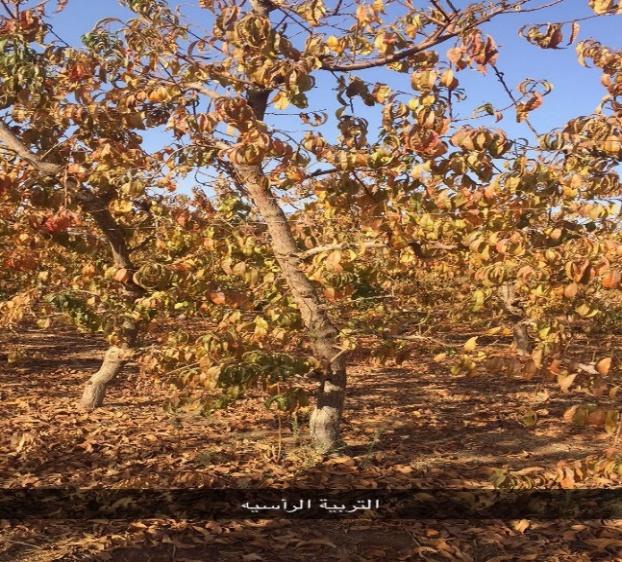 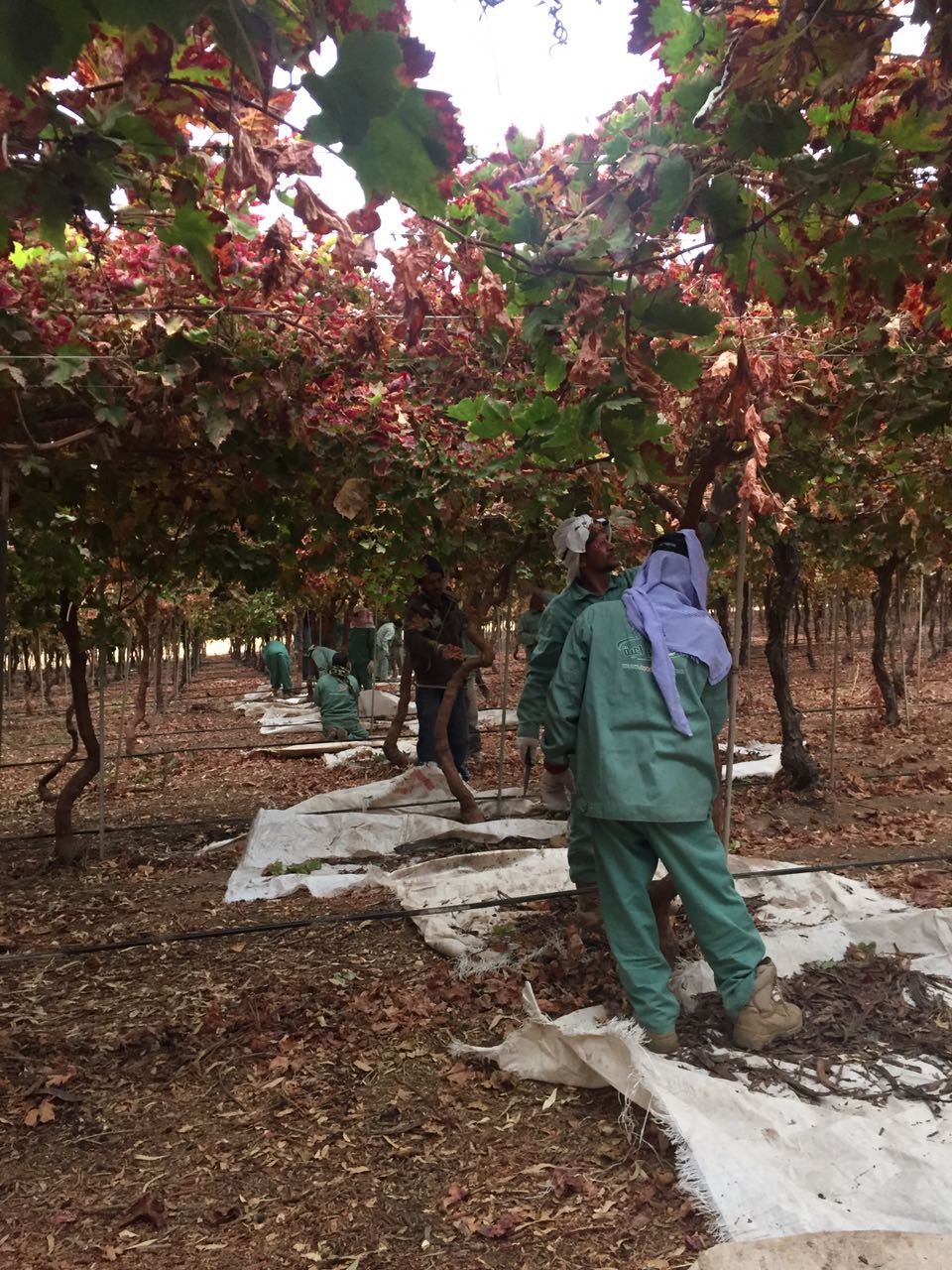 16
(4) إدارة الجودة و الخدمات المساندة:
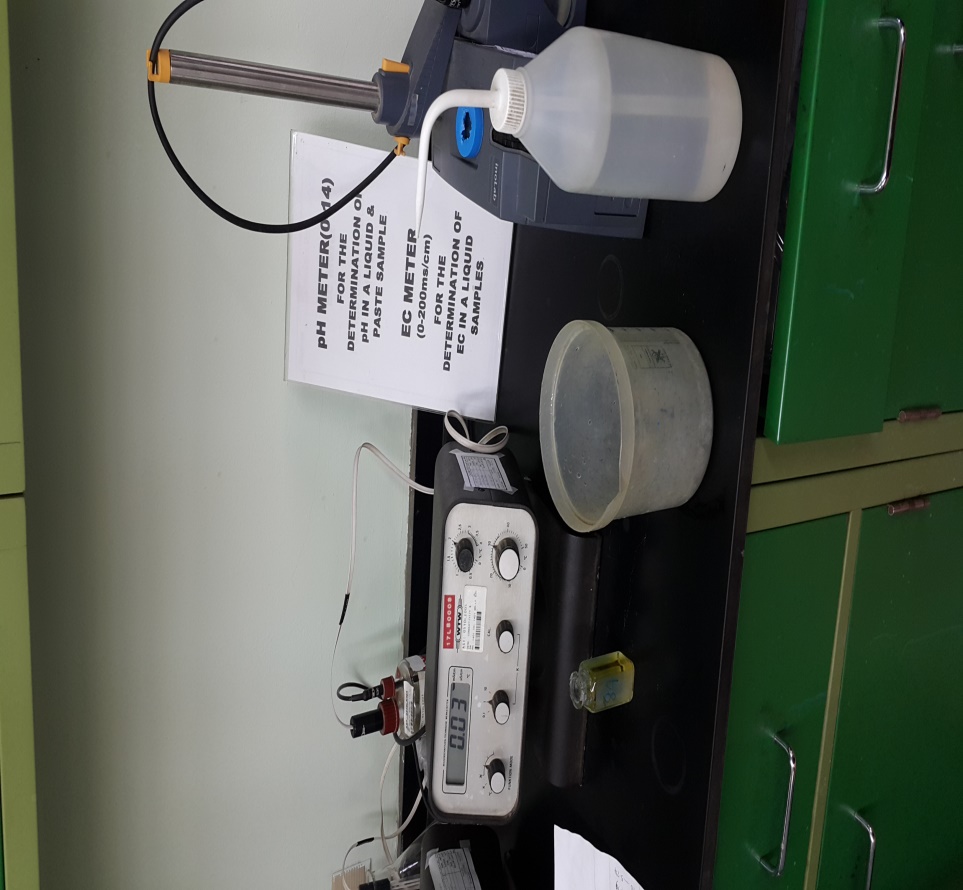 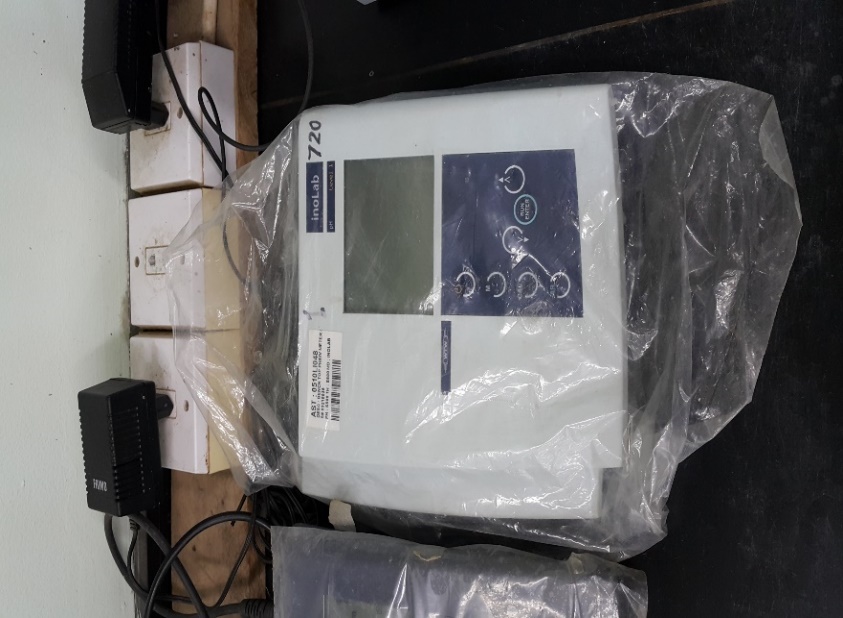 17
الخاتمة
الإيجابيات 
1- اكتسبنا خبرات علمية وعملية متنوعة من خلال العمل الميداني 
2- تعرفنا على طبيعة العمل في جهات التدريب كما تعرفنا على العديد من 
المعدات الزراعية وطرق عملها والتقنيات المستخدمة للرش وطرق التحكم بها
3- أيضًا استفدنا الكثير من ناحية تحمل المسؤولية والتقيد بالمواعيد والتعامل مع
 أفراد العمل واحترام الآخرين والاستماع إلى آرائهم.
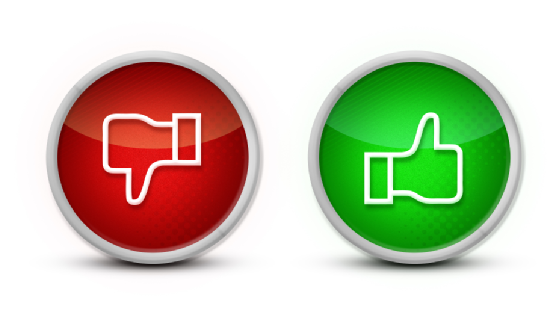 18
السلبيات
1- عدم وضع الخطة بما يتناسب مع العمليات والمواسم الزراعية
2- طول مدة التدريب 


التوصيات 
1- التواصل مع جهات التدريب قبل اختيار مدة التدريب 
2- المتابعة المستمرة للمتدربين
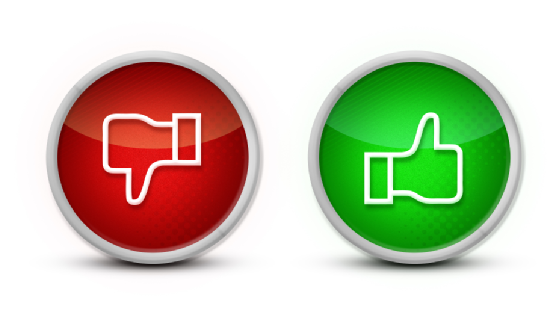 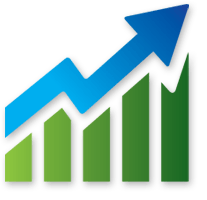 19
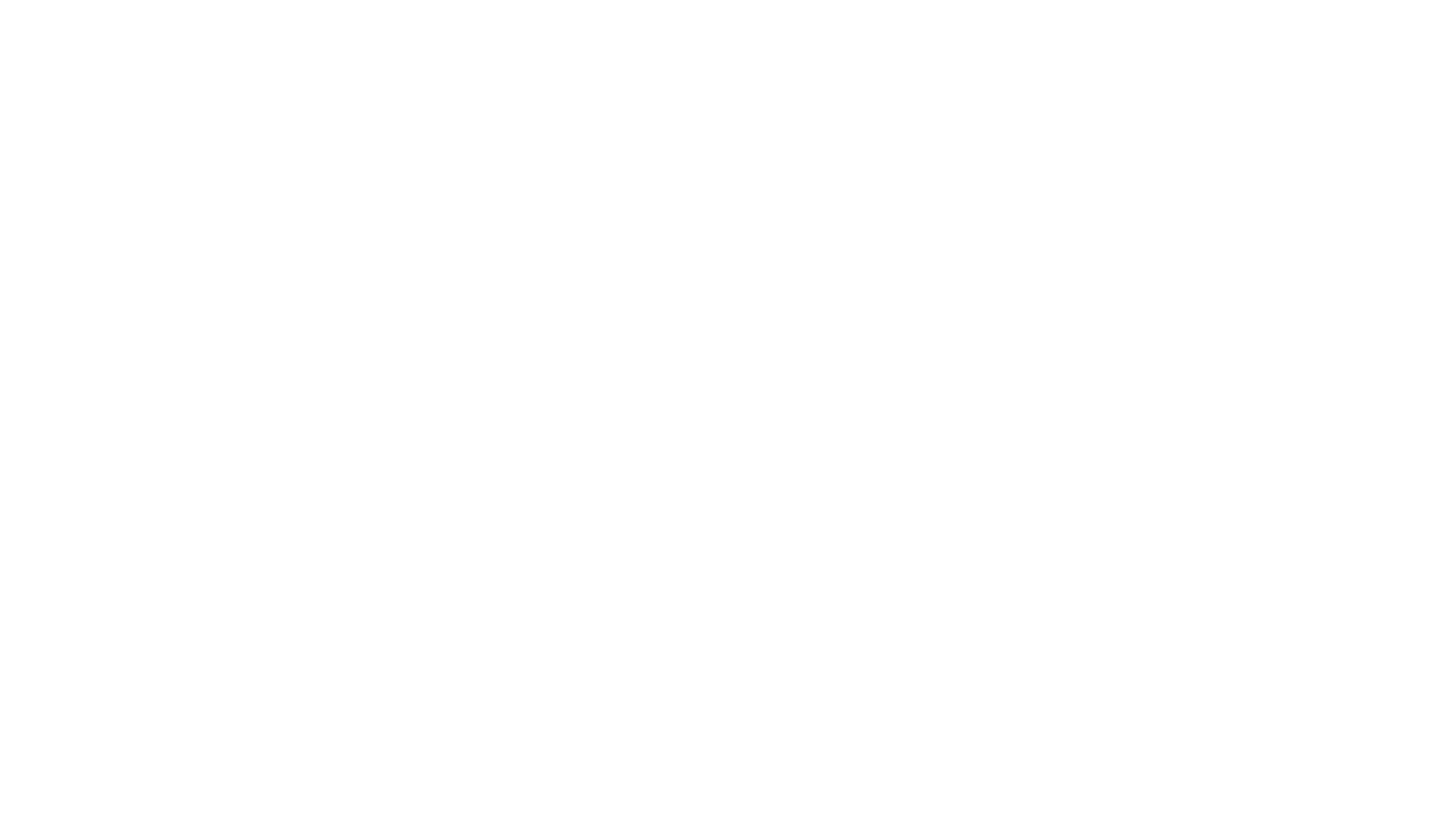 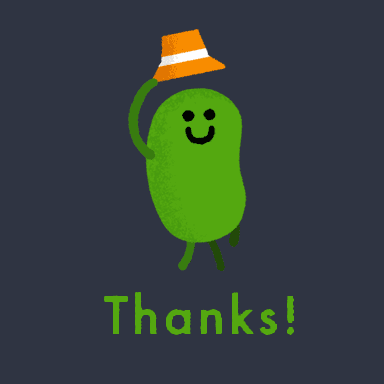 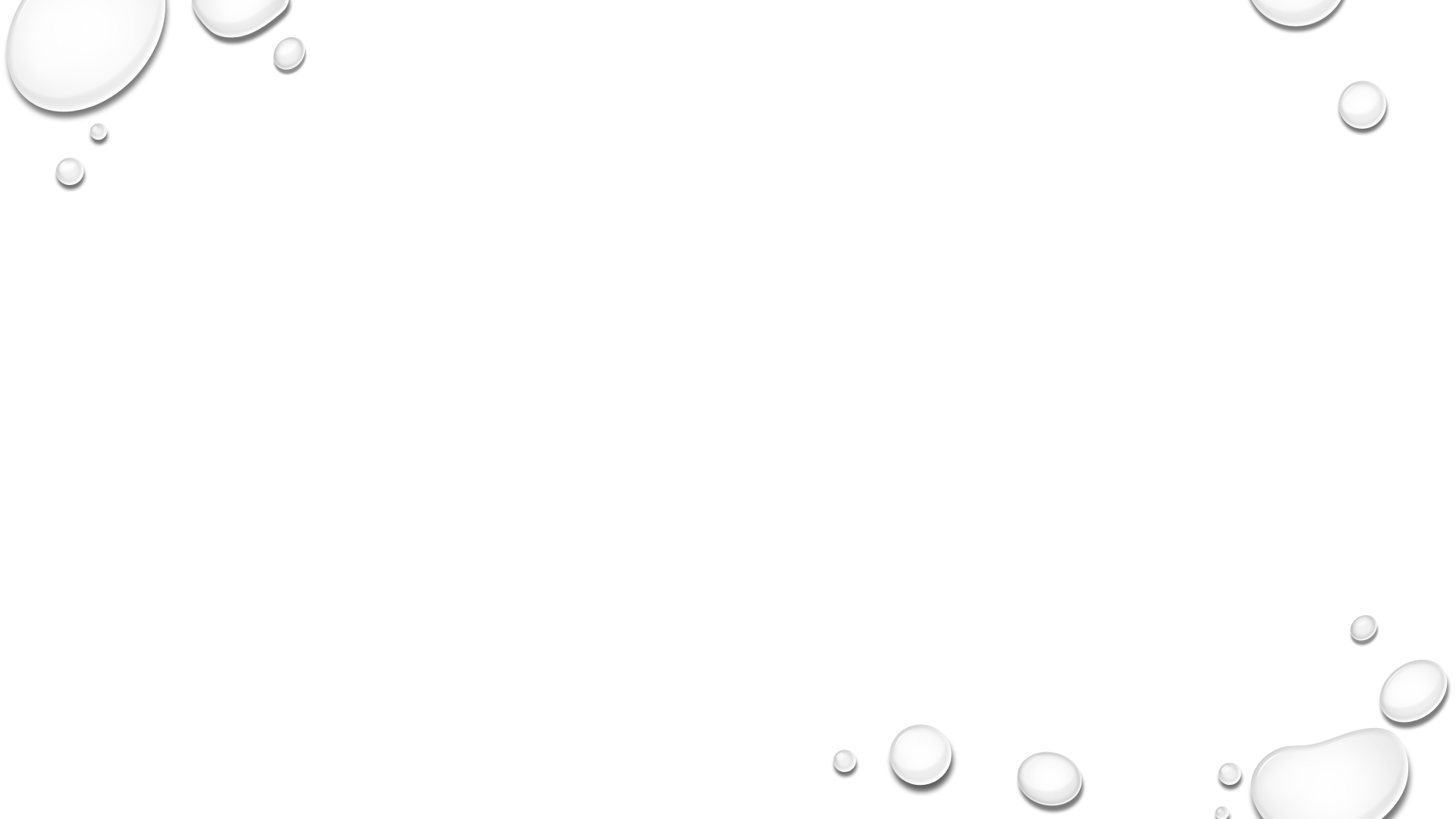